일본어와   일본문화
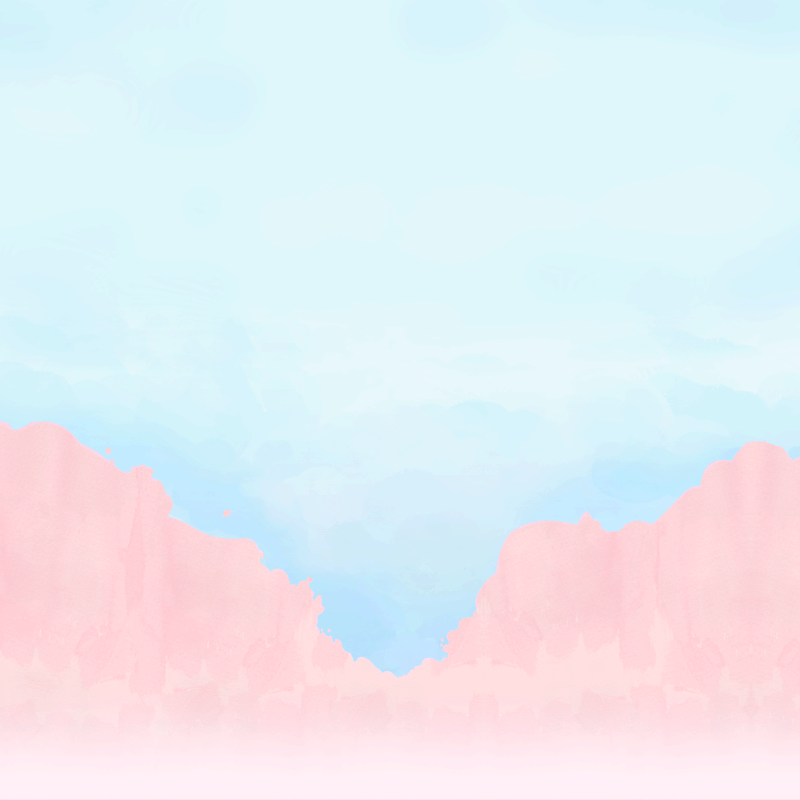 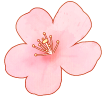 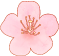 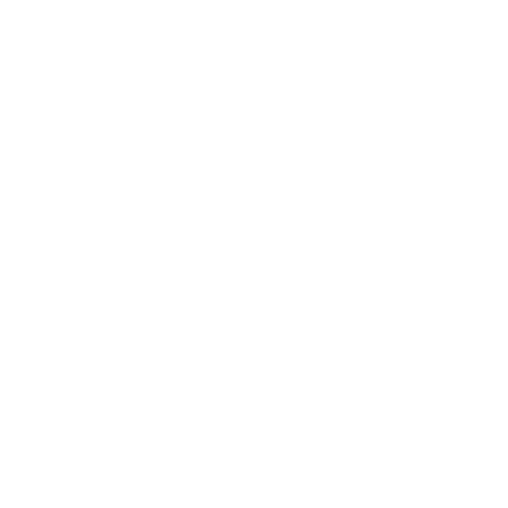 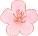 일본의 화과자 문화
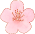 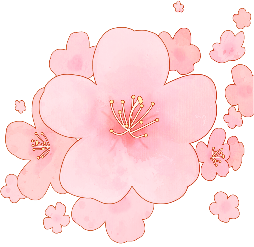 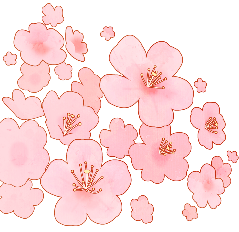 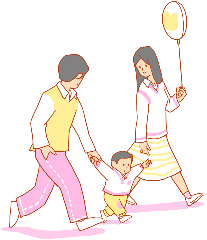 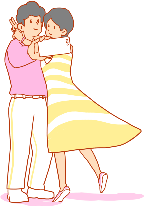 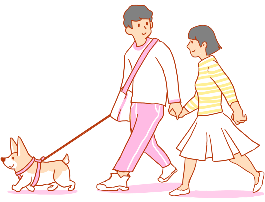 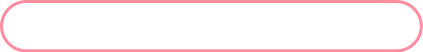 22101449          최미진
1. 주제 선정 이유
2. 일본 화과자 소개
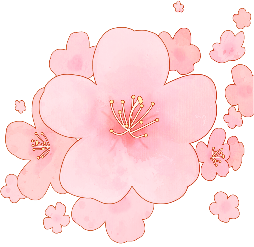 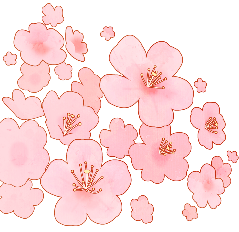 3. 화과자의 유래(역사)
목차
4 . 화과자의 종류
5. 일본내 전통 화과자집 소개
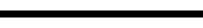 6. 세계 시장에서 사랑받는 일본 화과자
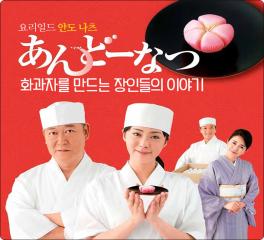 1. 주제 선정 이유& 간략한 줄거리 소개
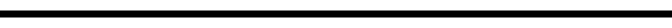 <요리 일드-안도 나츠>
과거 시청한 일본 요리드라마 ‘안도 나츠’가  인상깊어 일본문화 과제를 하게 된다면 ‘화과자’를 주제로 하여 작성해보고 싶었음.
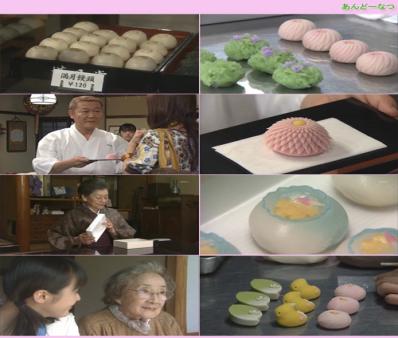 주인공 ‘안도 나츠＇가  화과자 장인의 정신과 기술에 반해 만월당에서 수련하며 성장
<드라마 속 장면 中>
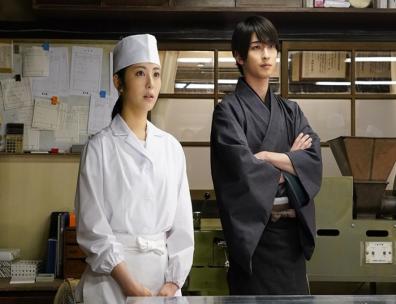 -화과자는 일본 국민들에게 사랑받기에 앞서 소개한 요리 일드‘안도 나츠’외 다른 드라마, 만화에도 자주 등장.
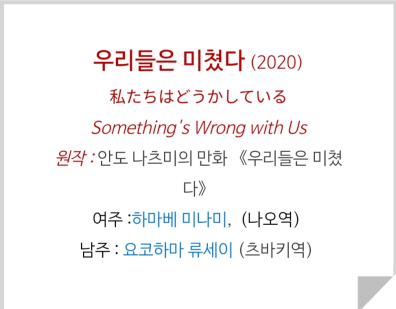 -알고 있는 다른 (만화원작) 드라마
 ‘우리들은 미쳤다’(私たちはどうかしている)가 있다.
드라마 장면中
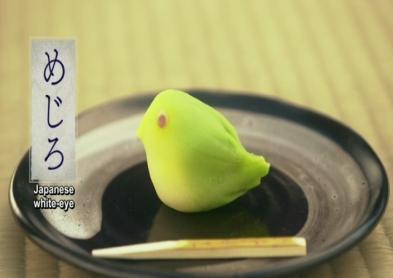 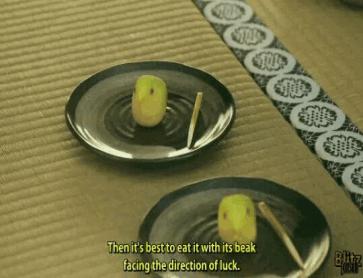 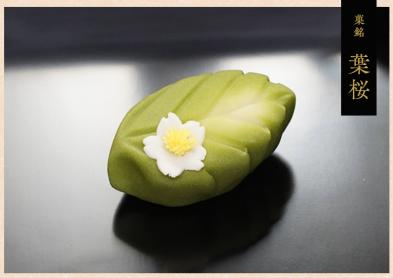 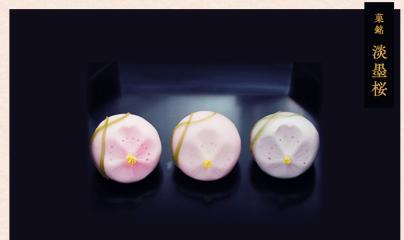 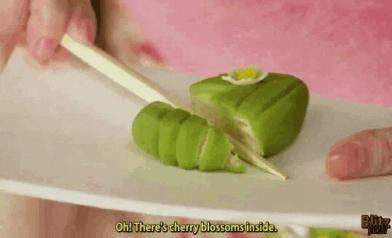 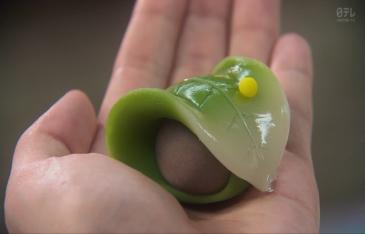 일본 화과자 소개
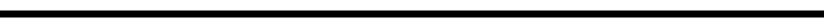 화과자란?
< 화과자(和菓子 わがし)의 특징 >
- 화과자란 일본의 과자와 떡을 통칭하여 '와가시(和菓子 わがし)'라 부름.
-일본의 화려함을 품은 듯 색과 모양이 화려함. 

-대부분 화과자는 단맛이 강해 말차(抹茶 가루 녹차)와 마시는 것이 일반적이다.
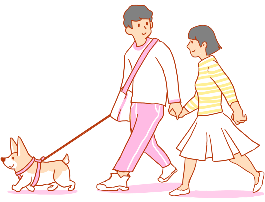 - 우리나라에서는 한자 표기대로 '화과자'
-우리나라의 떡이나 한과 같은 것
<수분함량에 따라 나뉘는 화과자>
화과자는 수분함량에 따라 3가지로 분류

1. 수분 함량이 20% 이하 화과자: 히가시 (干菓子, 건과자)

2. 40% 이상인 화과자: 나마가시 (生菓子, 생과자)

3. 한나마가시 (半生菓子, 반생과자)
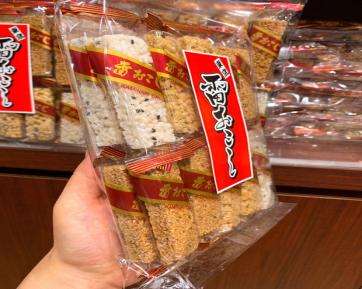 1.히가시(干菓子, 건과자) 

가공한 곡물을 사탕으로 굳힌 과자

장점: 굽거나 건조한 과자라 오랫동안 보관가능

EX)오코시, 유평, 아메다마 등이 대표적

*일본에서는 사토우(さとう, 砂糖)는 설탕을 뜻하는 말이고 사탕은 아메다마(あめだま, 飴玉) 또는 캰데(·キャンデー)라고 부른다.
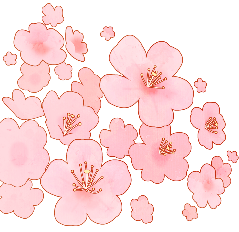 < 오코시(おこし) >
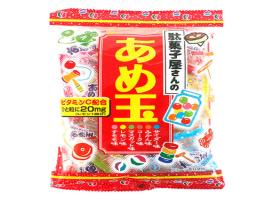 아메다마(あめだま, 飴玉)
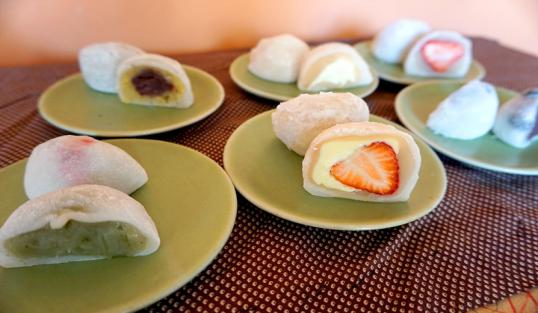 2.나마가시(生菓子, 생과자)

-화과자 중 수분 함량이 가장 많으며 우리나라의 떡과 비슷함.

-EX) 만쥬, 당고, 오하기(おはぎ)

- 다이후쿠(大福; 찹쌀떡) 같은 찜 과자류, 네리키리 류(練りきり찹쌀과 팥앙금으로 만든 일본식 떡)등
<다이후쿠(大福; 찹쌀떡)>
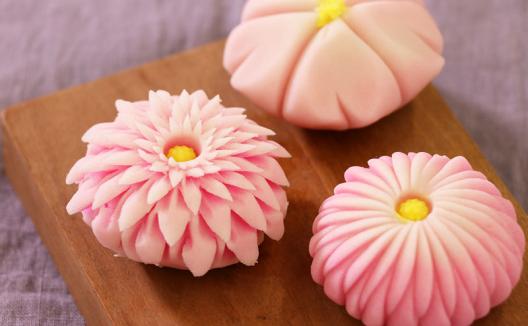 <네리키리 류(練りきり)>
3. 한나마가시(半生菓子, 반생과자)
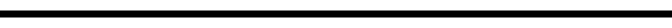 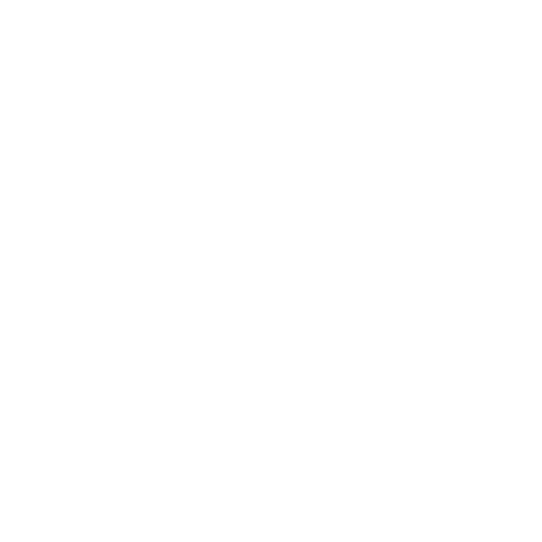 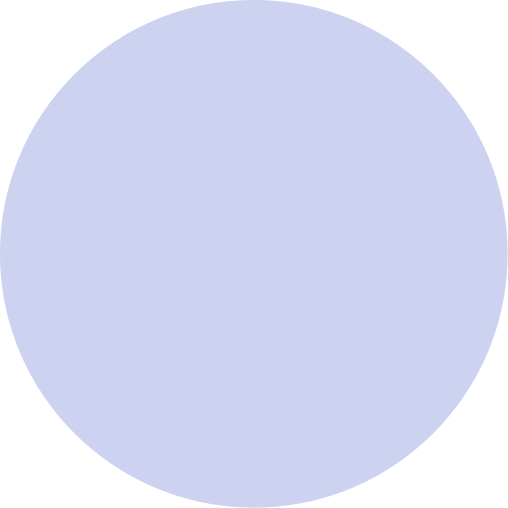 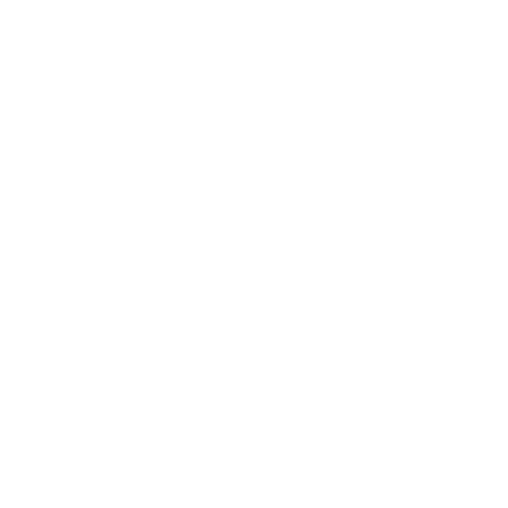 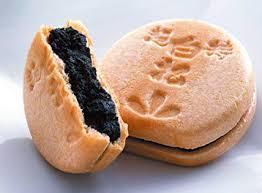 EX) 모나카, 스하마(すはま;설탕과 물엿을 섞은 콩가루를 동그랗게 만든 것), 모모야마(桃山), 밤만쥬 

*모나카: 찹쌀가루와 쌀을 섞어 반죽하고 찐 것을 얇게 밀어 펴서 원하는 모양으로 잘라 구운 후 그 두 장 사이에 앙금을 끼운 과자

-동판 위에서 굽는 과자로는 도라야끼, 와카아유키가 대표적.

* 도라야끼는 애니메이션‘도라에몽’에서 자주 나오기도 함.
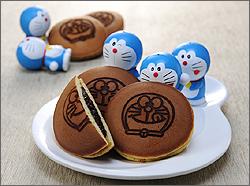 <만쥬& 만쥬 속 재료>
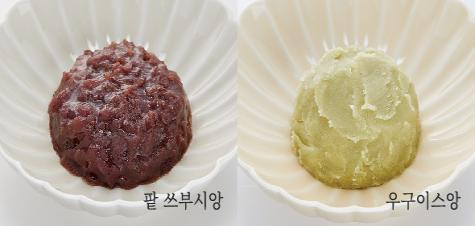 -‘만쥬’는 바깥의 껍질 부분 ‘앙’(팥소)을 감싼 것을 말함
 

-안에 들어가는 앙(팥소)에는 팥으로 만든 ‘고시앙’, ‘쓰부앙’, ‘쓰부시앙’이 있음.


*푸른 완두콩으로 만든 ‘우구이스앙’, 밤으로 만든 앙, 참깨, 유자, 녹차 등을 섞은 앙이나 된장을 더한 앙 등 종류가 많다.
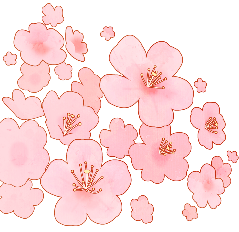 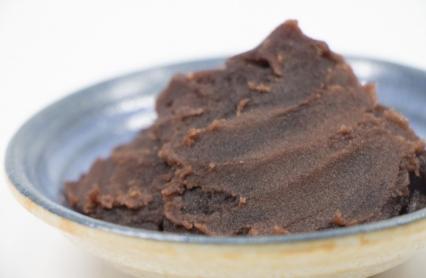 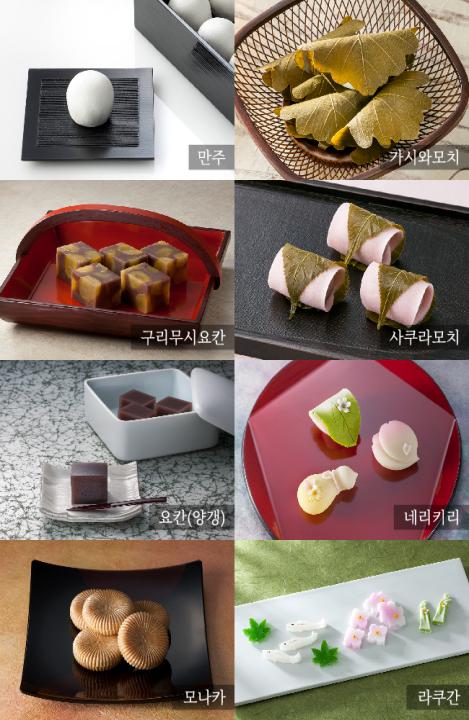 <화과자(和菓子 わがし)의 종류>
모치모노(쌀을 원료로 한 떡이 사용되는 과자) = 가시와모치, 다이후쿠, 오하기 등
ㆍ무시모노(쪄서 만드는 과자) = 찐만주, 구리무시요칸 등


ㆍ나가시모노(틀에 흘려 넣어서 만드는 과자) = 양갱 

ㆍ네리모노(팥소를 주체로 하여 모양을 만드는 과자)     =네리키리, 고나시 등

ㆍ오카모노(다른 소재를 조합하여 만드는 과자) = 모나카 

ㆍ우치모노(틀에 넣어 굳혀서 만드는 과자) = 라쿠간
<그 외 다양한 화과자(和菓子 わがし) >
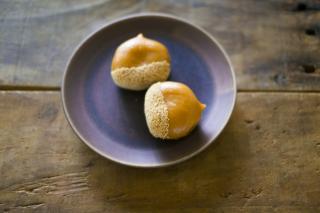 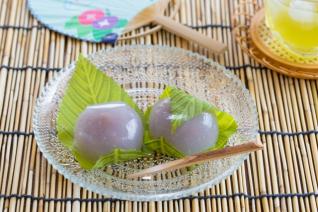 葛桜(쿠즈자쿠라)
栗まんじゅう(쿠리만쥬): 밤(쿠리)으로 만든 앙을 사용한 만쥬, 표면에 달걀 노른자를 발라 구워낸 모습
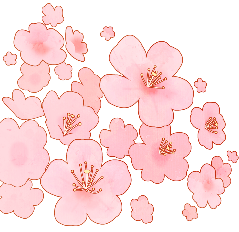 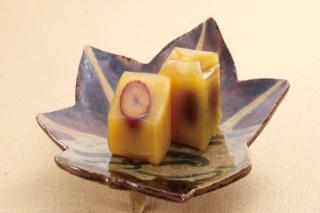 츠야구리
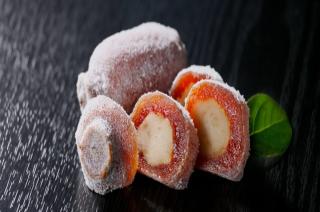 스이칸슈쿠
속껍질 밤 한 톨이 강낭콩, 고구마, 밤 등을 삶아 으깬 매끈한 겉면으로 쌓인 화과자
단맛의 곶감을 통째로 하나 사용하고 그 안에 흰 팥을 넣음.
<일본 화과자 장인 참조 영상>
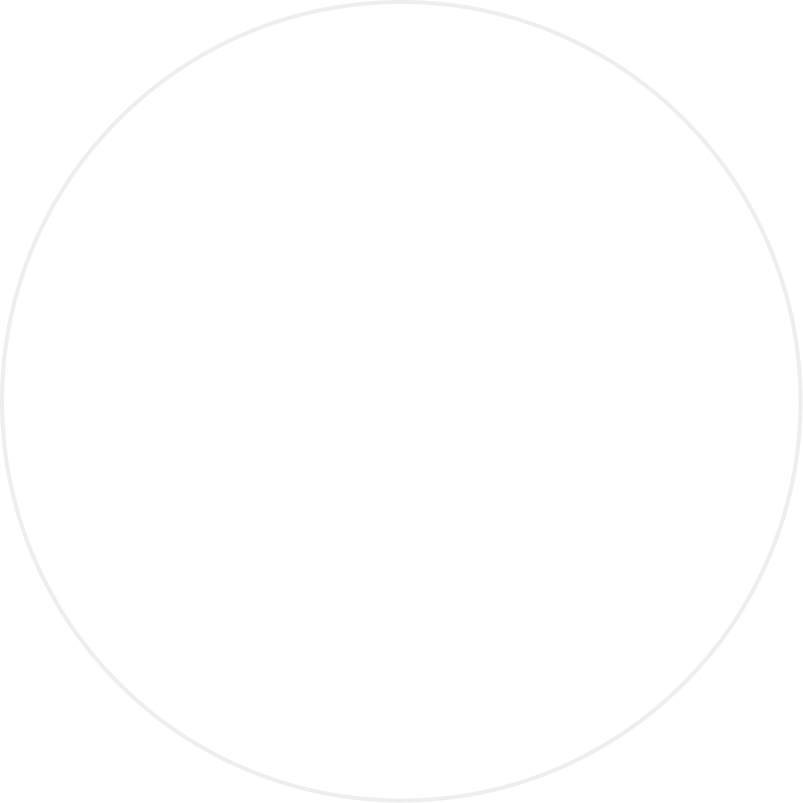 https://youtu.be/vAgLMlX4UjI
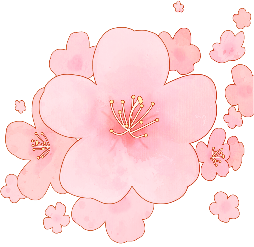 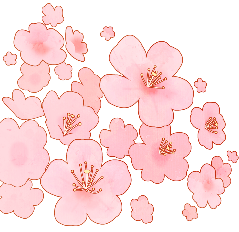 https://youtu.be/oD3yRnA6Ljw
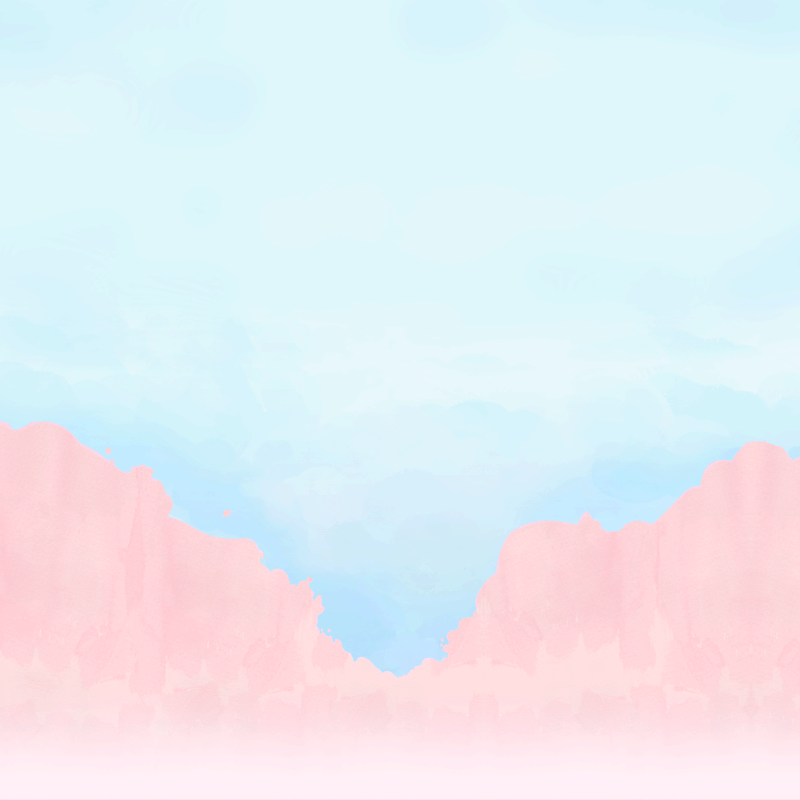 < 화과자(和菓子 わがし)의 유래(역사) >
- 현재 화과자(일본어: 和菓子 わがし 와가시)의 원형인 가공식품으로서의 형태: 대략 710~1333년의 시기 모습을 갖춤.
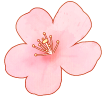 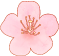 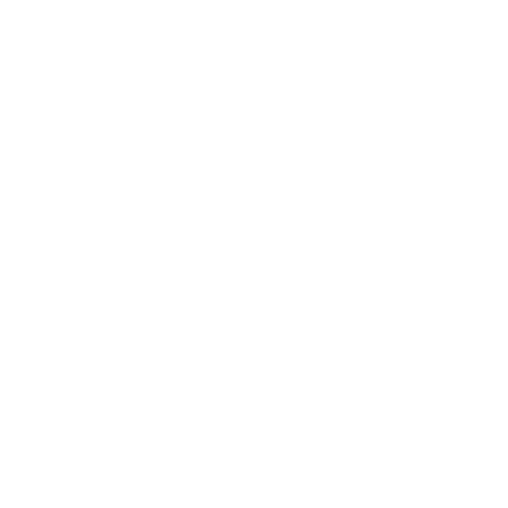 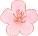 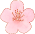 중국 불교문화의 유입: 중국의 불교에서 공물로 바쳤던 당과자가 들어오면서 시작되었다고 알려짐.
*역사의 변천과 함께 다도 문화의 발달, 당나라와의 교류, 서양과자의 전래 등의 영향
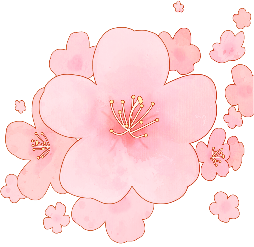 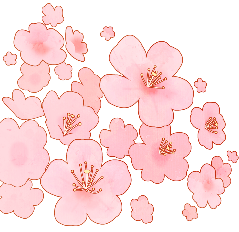 - 에도 시대(1603-1868) :사용되는 원료의 공급 및 제조기술의 진보로 인해 비약적으로 품질이 높아짐.
-메이지 시대(1869년 이후): 외국과의 교류가 활발, 선진적인 오븐 등의 기기가 도입
구운 과자의 종류가 늘어나는 등 새로운 화과자(와가시)가 탄생해 오늘날에 이름.
<일본 내 전통 화과자집 소개>
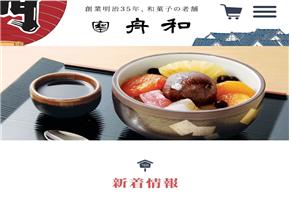 일본 내 유명하고 전통있는 화과자 집을 알아봄. 도쿄에서 다이후쿠로 거의 TOP.1로 꼽히는 가게 소개
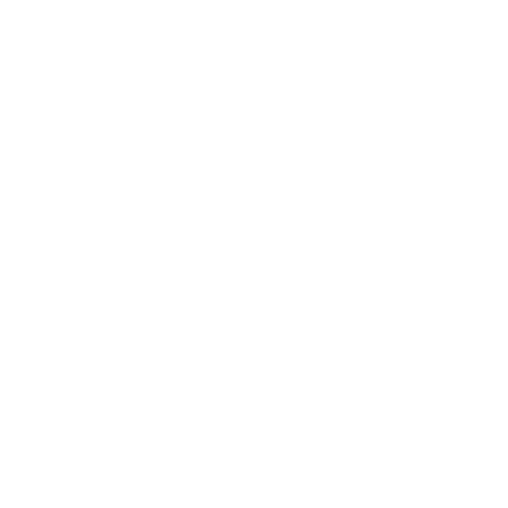 1.群林堂「豆大福」-군린도우

도쿄 분교구 오토와 2-1-2번지
유라쿠초 지하철 노선: 고코쿠지 역 5번 출구에서 도보 1분 거리
이케다 초주로가 오늘 오토와 땅에서 시작한 1919년에 창업한 이 가게는 현재 2세대가 운영되고 있다.
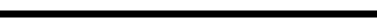 2.舟和 「芋羊羹」-후나와
 전국적으로 있는 역사와 전통이 있는 유명화과자가게. 대표메뉴로 밤 양갱이 있다.
-화과자집 https://www.wagashi.or.jp/tokyo_link/shop/1002.htm
=https://funawa.jp/
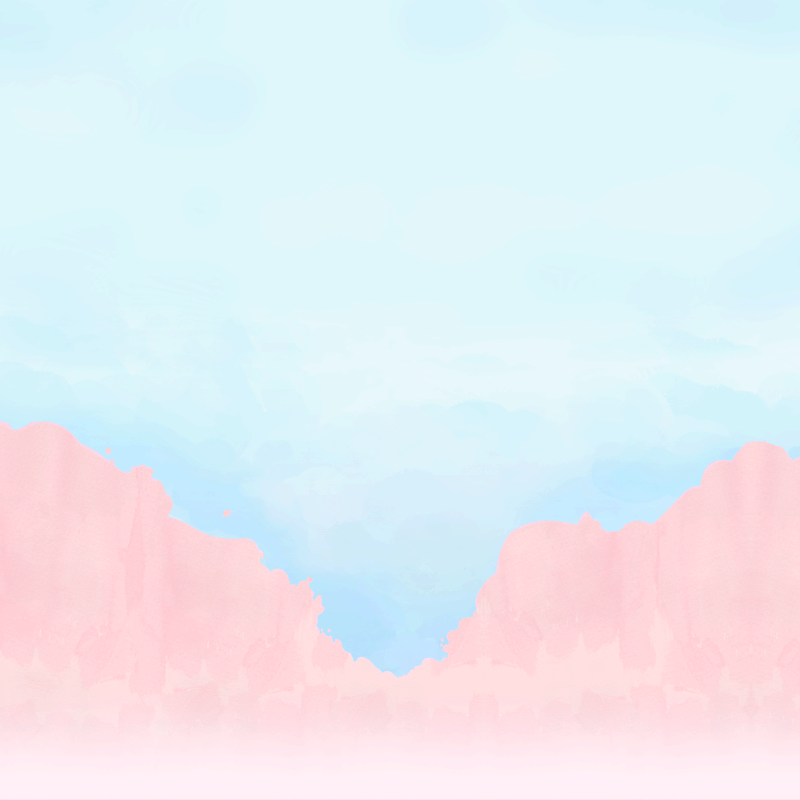 <일본 화과자 기술& 장점 >
-일본 화과자는 전통을 중시하며 대(代)를 이어오면서 장인 정신이 탄생시킨 명과들이 많음. 
 
 <일본 화과자 기술>
-천연색소와 크림 및 여러 재료가 어우러져 독보적인 맛 
-계절에 따라 색상과 형태가 다르게 제조되는 화과자 제품
 -예술 작품같은 정교한 공예과자 분야가 뛰어남

장점:일본 화과자의 경우 냉동제품의 경우 유통기한 1년, 상온에서 유통되는 제품은 6~8개월임에도 맛과 품질은 그대로 유지됨.
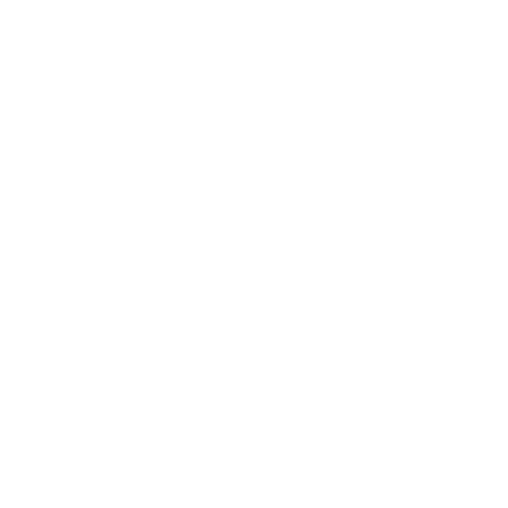 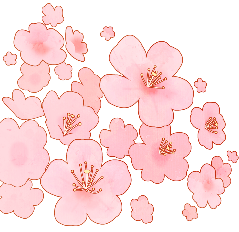 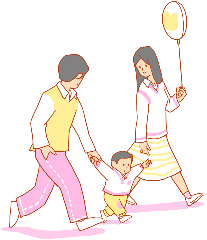 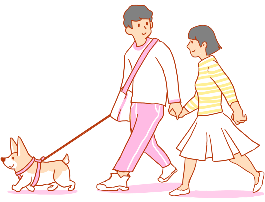 <시장규모 및 동향>
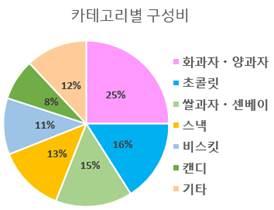 지난 3 년 간의 연평균 1%로 완만하게 증가 
-일본 과자 업계의 시장 규모는 해마다 소폭 증가세를 보임. 2019 년의 신장률은 전년 대비 1%로 소폭 증가.
   

 - 매출액에서 가장 구성비가 높은 것은 화과자 및 양과자,  초콜릿, 쌀 과자 · 센베이(전병)순으로 이어진다.
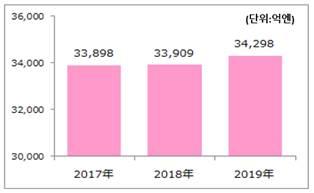 (*COVID-19 로 인해 2020~2021년 자료는 좋은 수치가 나오지 않아 2017~2019 자료를 사용함.)
<자료조사 후 느낀 점>
-자료를 조사하면서 그들이 화과자를 만드는 과정에서 간절함, 소중함, 자부심을 볼 수 있었다.
<결론>
전통문화를 계승하고 발전해 나가는 일본의 모습처럼 우리도 전통을 계승해 나아가야 할 방향을 제시하고 무조건 소중하고 아름다워서, 교과서에서 배운 의무감 때문에 지키는 것보다 역사적 과거의 중요성, 전통문화가 주는 가치를 알며 지켜나가야 한다고 생각한다.
-현재 세계화되면서 문화를 통합하려는 움직임도 커지고 있다. 
문화는 긍정적인 변화로 발전을 거듭하기도 하지만 왜곡과 함께 사라질 수도 있다. 
우리의 인식과 행동을 어떻게 하느냐에 따라 지켜질 수도 사라질 수도 있음을 깨닫는다.
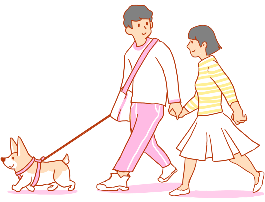 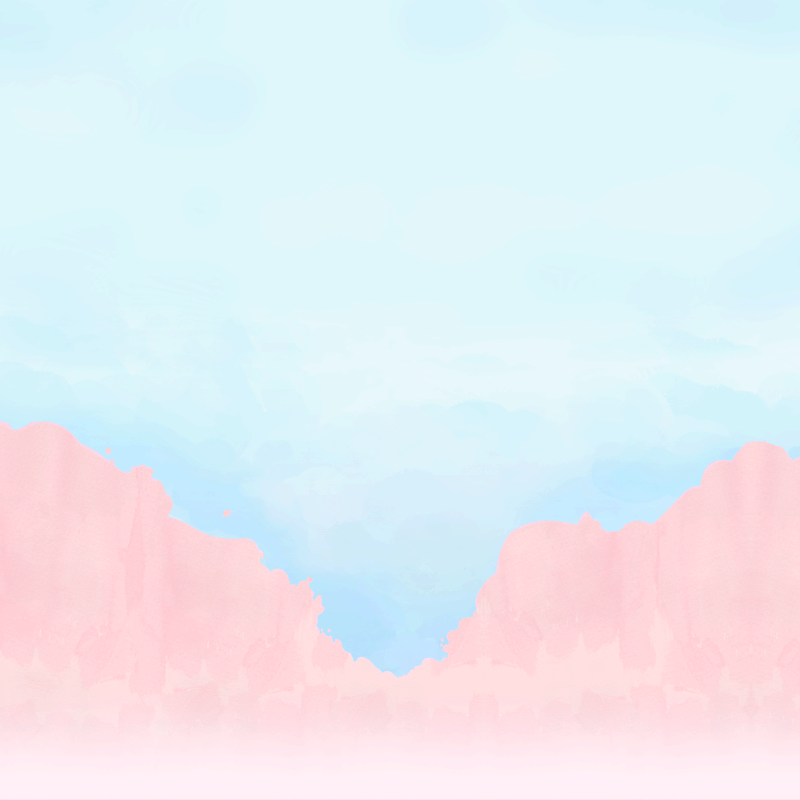 감사합니다
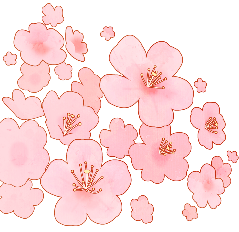 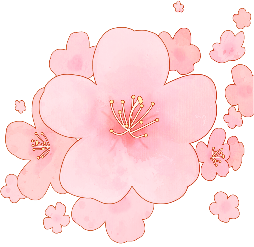 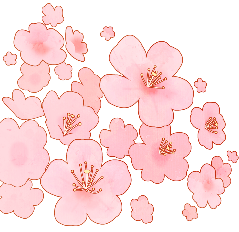 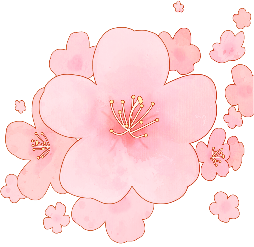 [출처] 화과자의 역사 | All About Japan - https://allabout-japan.com/ko/article/7166/
-일본과자로 일본의 미를 경험하다. - LIVE JAPAN ( 일본여행·추천명소·지역정보 ) - https://livejapan.com/ko/article-a0000043/
참조-와가시 / (wikipedia.org)
yahoo japan-https://allabout-japan.com/ko/article/6885/